Виды спортаподготовительная группа.
Автор: Тарасова Татьяна Николаевна
Воспитатель МДОУ ИРМО «Марковский детский сад комбинированного вида»
Цель:
Закрепить знания о различных видах спорта, о спортивном инвентаре;
Расширять кругозор детей, дать общее понятие об Олимпиаде;
 Повышать интерес к различным видам спорта и потребности в систематических занятиях физкультурой;
Обогащать словарь детей ( тренер, стадион, спортсмен, вратарь и др.)
Ребята, скоро в Сочи будет проводиться зимняя Олимпиада. В Россию  приедет много спортсменов. Спортсмены всего мира приезжают на Олимпиаду для того, чтобы посоревноваться и определить кто самый сильный, кто самый смелый, кто самый быстрый и ловкий.Что такое Олимпиада?Это честный спортивный бой!В ней участвовать - это награда!Победить же может любой!Сегодня мы с вами познакомимся с разными видами спорта.
Спортивная гимнастика
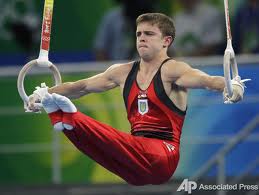 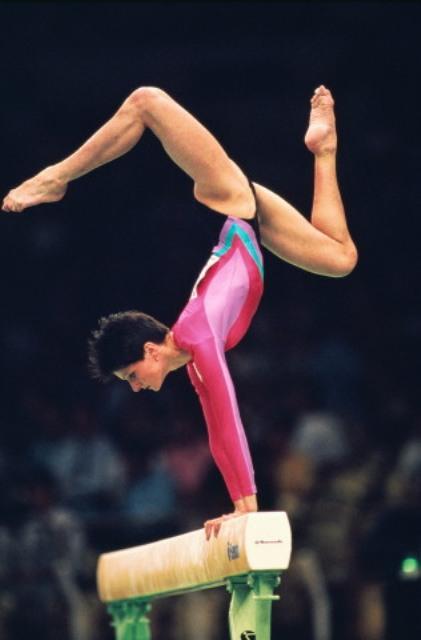 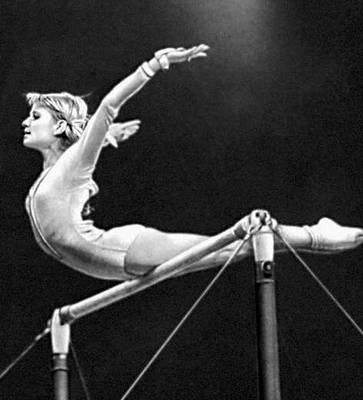 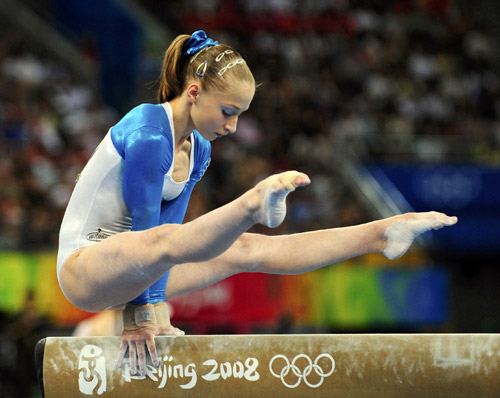 [Speaker Notes: Спортивная гимнастика — это один из красивейших, динамичных, зрелищных и популярных видов спорта. История этого вида спорта касается не только спортсменов, но и миллионы зрителей — всех тех, кто находит в ней великолепное зрелище красоты, изящества, силы и ловкости. 
Спортивная гимнастика -  вид спорта, включающий соревнования на гимнастических снарядах (на коне, брусьях и перекладине, кольцах) в вольных упражнениях и в опорных прыжках.]
Баскетбол
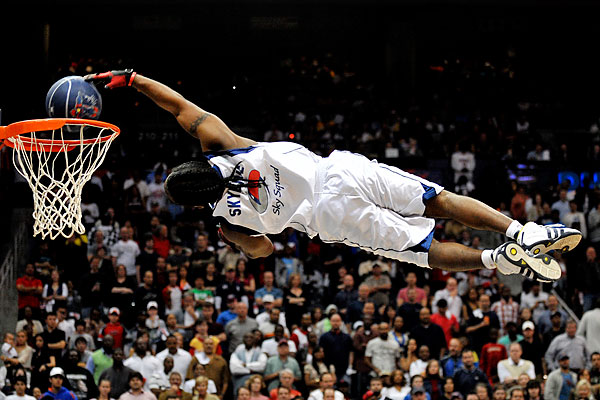 [Speaker Notes: Баскетбол - спортивная игра с мячом в которую играют две команды по пять человек в каждой. Цель игроков каждой команды забросить мяч в кольцо
 ( корзину) соперника и не дать противнику забросить вам.]
Биатлон
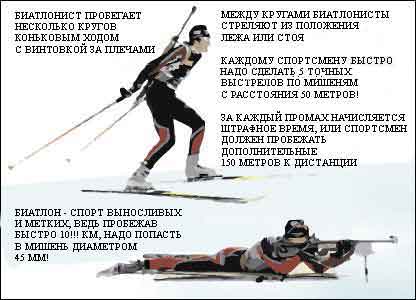 [Speaker Notes: Биатло́н -  зимний олимпийский вид спорта, сочетающий лыжную гонку со стрельбой из винтовки.
На сегодняшний день существует много разновидностей биатлона, сочетающие: лыжную гонку и стрельбу из спортивного лука, гонку на снегоступах и стрельбу из винтовки, гонку на охотничьих лыжах и стрельбу из охотничьей винтовки.]
Хоккей с шайбой
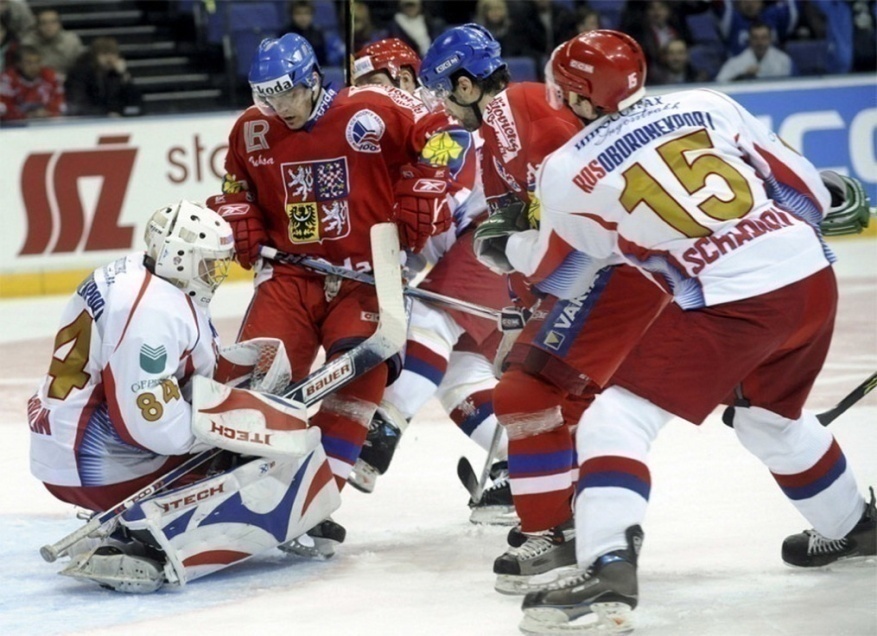 [Speaker Notes: Хокке́й с ша́йбой - командная спортивная игра на льду, заключающаяся в противоборстве двух команд на коньках, которые, передавая шайбу клюшками, стремятся забросить её наибольшее количество раз в ворота соперника и не пропустить в свои. Побеждает команда, забросившая наибольшее количество шайб в ворота соперника.]
Футбол
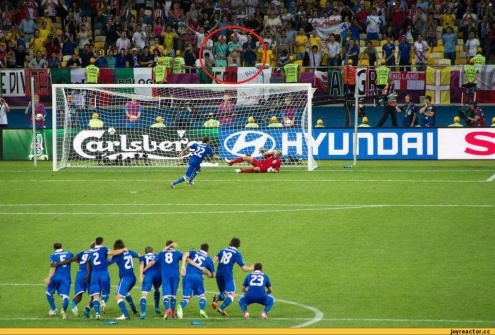 [Speaker Notes: Футбо́л — командный вид спорта, в котором целью является забить мяч в ворота соперника ногами или другими частями тела (кроме рук) большее количество раз, чем команда соперника. В настоящее время самый популярный и массовый вид спорта в мире.]
Волейбол
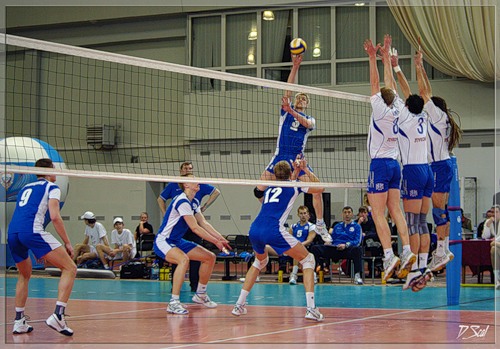 [Speaker Notes: Волейбол — вид спорта, командная спортивная игра, в процессе которой две команды соревнуются на специальной площадке, разделённой сеткой, стремясь направить мяч на сторону соперника таким образом, чтобы он приземлился на площадке противника. 
Для любителей волейбол — распространённое развлечение и способ отдыха благодаря простоте правил и доступности инвентаря.]
Фигурное катание
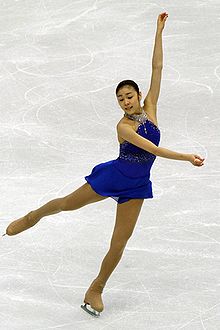 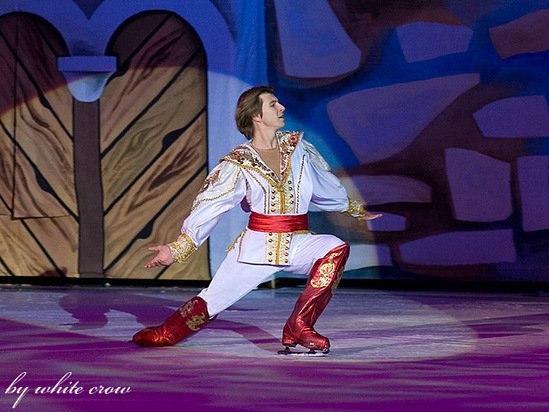 [Speaker Notes: Фигу́рное ката́ние — конькобежный вид спорта. Основная идея заключается в передвижении спортсмена или пары спортсменов на коньках по льду с переменами направления скольжения и выполнением дополнительных элементов (вращением,прыжками, комбинаций шагов, поддержек и др.) под музыку.]
Большой теннис
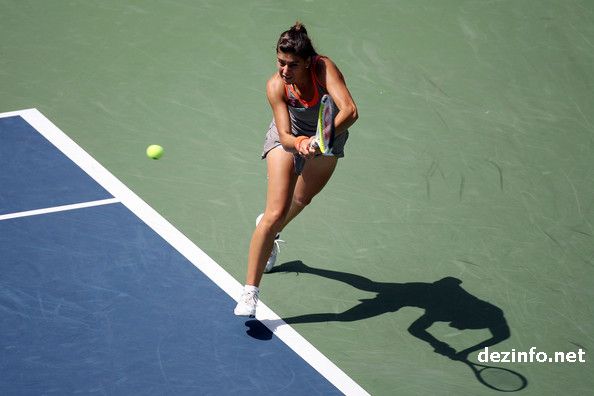 [Speaker Notes: Теннис - наиболее популярный в мире вид спорта с мячом и ракеткой. Игра проходит на корте. Он может иметь разное покрытие ( песок, трава, дегтебетон и прорезиненный настил на большинстве закрытых кортов). Изначально теннис родился как игра на траве и до сих пор иногда его называют "лаун-теннис" - "газонный теннис". Розыгрыш каждого очка начинается подачей мяча из-за задней линии на корт по другую сторону сетки. Обмен ударами продолжается до тех пор, пока один из игроков не потерпит неудачу в попытке отбить мяч на сторону противника.]
Плавание
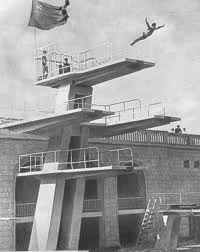 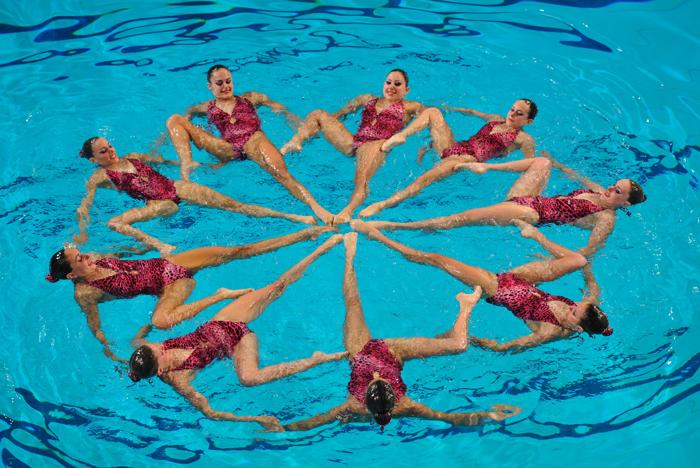 [Speaker Notes: Плавание — вид спорта или спортивная дисциплина, заключающаяся в преодолении вплавь за наименьшее время различных дистанций. Плавание как вид спорта включает в себя: собственно плавание, водное поло, прыжки в воду и синхронное плавание.]
Отгадай загадку
Там в латах все на ледяной площадкеСражаются, сцепились в острой схватке.Болельщики кричат: «Сильнее бей!»Поверь, не драка это, а — ...
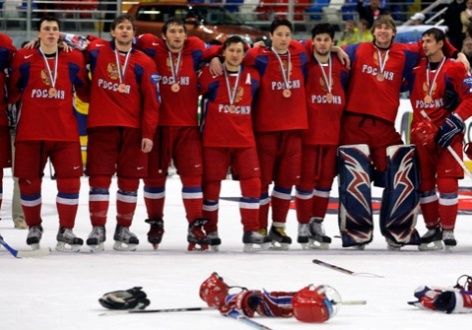 Станешь сильным, ловким, метким.Укрепит здоровье спорт.Мяч возьми и две ракетки,Выходи играть на корт.
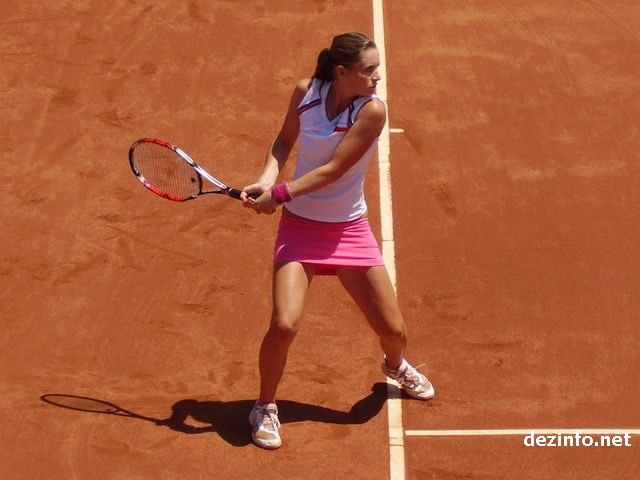 В спортзале есть и слева щит,И справа, как близнец, висит,На кольцах есть корзины,И круг посередине.Спортсмены все несутся вскачьИ бьют о пол беднягу-мяч.Его две группы из ребятВ корзины «выбросить» хотят.Достанут… и опять о пол!Игра зовётся ...
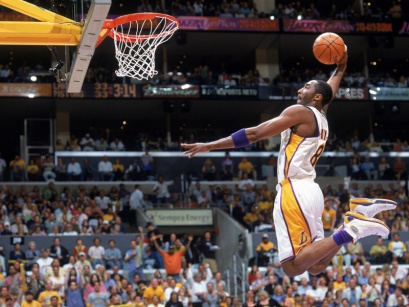 У этой игры есть свои атрибуты:Футболки, трусы, люди в бутсы обуты.Вратарь одиноко стоит у ворот,Толпою по полю несётся народ,С трибун раздаётся, как взрыв, слово «Гол!».Во что две команды играют? В ...
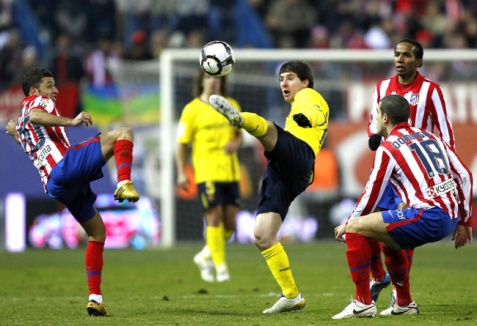 Площадка. Посредине — сетка.В команде капитаном — Светка.И каждый ей подстать игрок.В другой команде — Игорёк.Он пятерых с собой привёлСыграть «партейку» в….
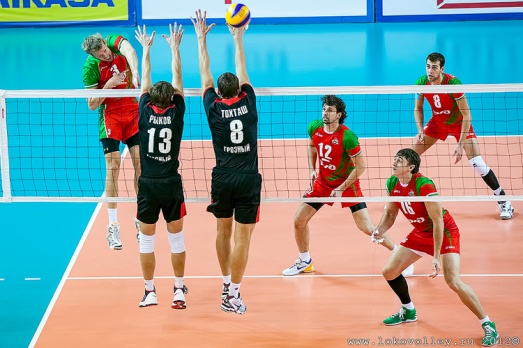 На льду танцует фигурист,Кружится, как осенний лист.Он исполняет пируэтПотом двойной тулуп… Ах, нет!Не в шубе он, легко одет.И вот на льду теперь дуэт.
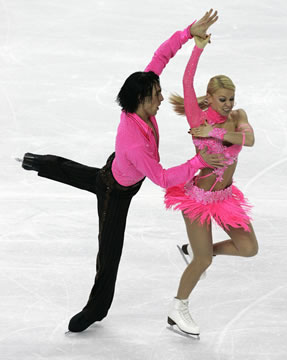 Очень трудно быть, не спорьте,Самым метким в этом спорте.Просто мчаться по лыжнеТо под силу даже мне.Сам попробуй бегать день,А потом попасть в мишень,Лежа навзничь, из винтовки.Тут нельзя без тренировки!А мишень тебе не слон.Спорт зовётся …
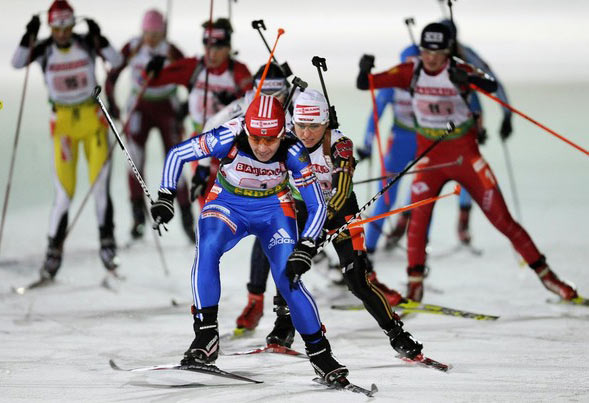 Какой предмет для какого вида спорта?
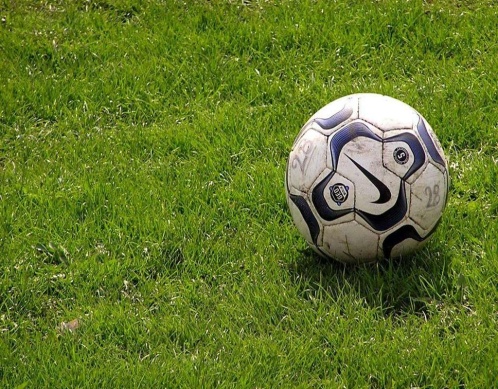 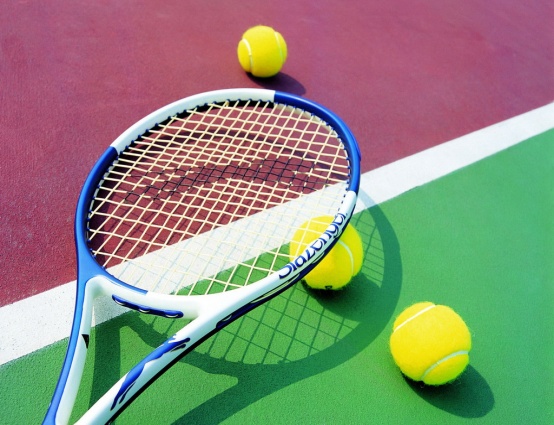 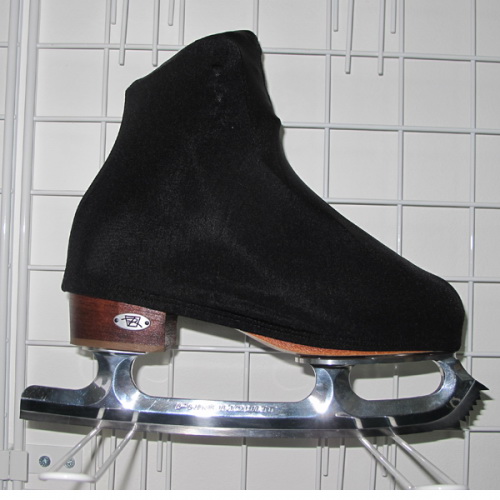 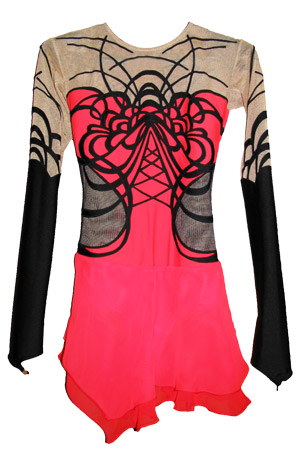 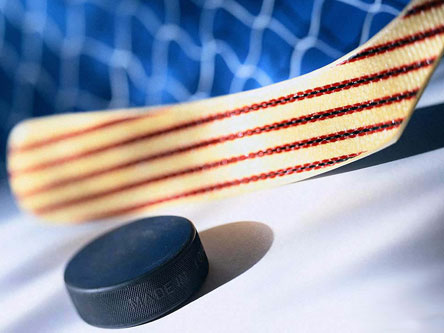 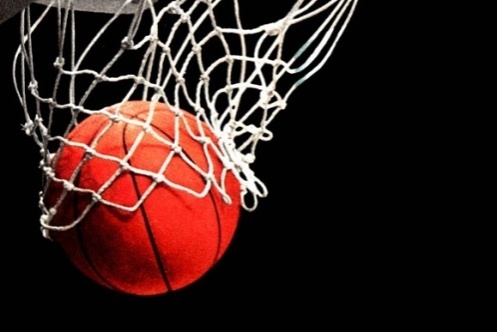 Болеть мне некогда, друзья,
     В футбол, хоккей играю я.
     И очень я собою горд,
     Что дарит мне здоровье спорт!
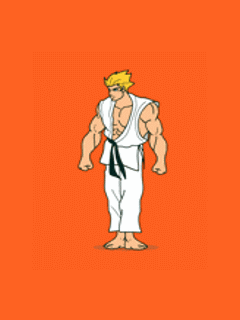 Спорт, ребята, очень нужен.
     Мы со спортом крепко дружим.
     Спорт-здоровье, спорт - игра,
     Физкульт - ура! Ура! Ура!
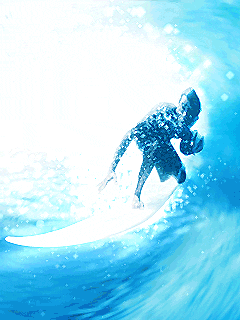 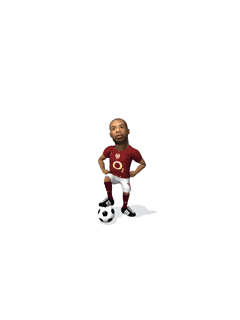 Интернет – ресурсы:
http://ru.wikipedia.org
http://www.google.ru
http://www.strana-sporta.com